PROGRAMA OBRAS MENORES EJERCICIO 2019
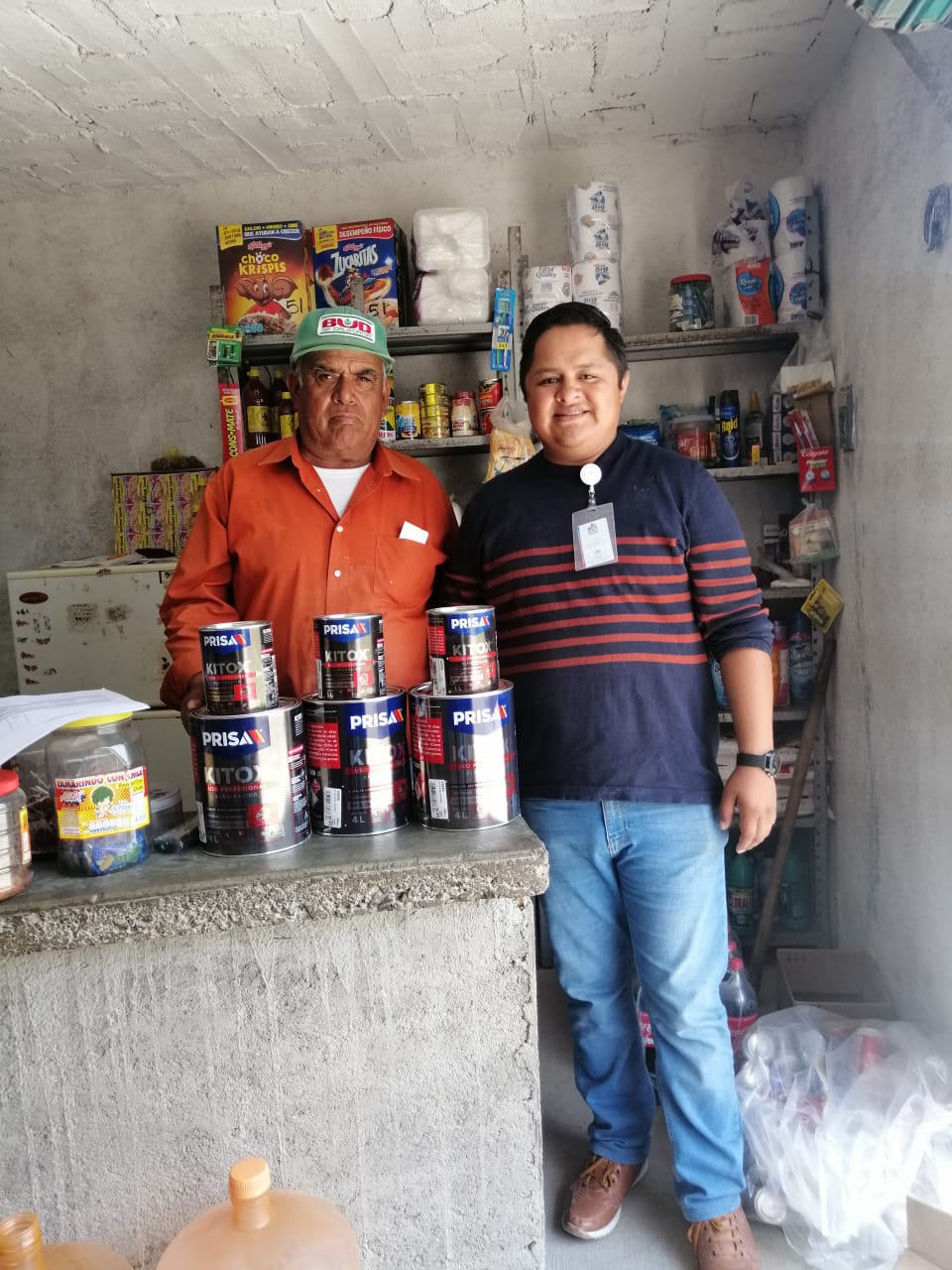 PINTURA PARA REHABILITAR POSO DE AGUA

SILVA